Macmillan Urology Oncology Clinical Nurse SpecialistEmma Hill
Prostate Cancer
The Prostate Gland
A walnut-sized gland located between the bladder and the penis
The urethra runs through the centre of the prostate
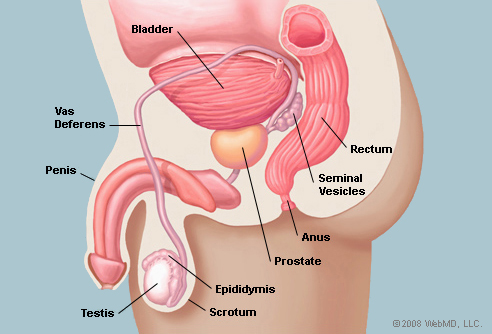 Function of the Prostate Gland
The vas deferens bring sperm from the testes to the seminal vesicles. The seminal vesicles contribute fluid to semen during ejaculation.
The prostate secretes fluid that nourishes and protects sperm. During ejaculation, the prostate squeezes this fluid into the urethra, which is expelled with sperm as semen.
Prostate Cancer – The facts
In the UK

Most commonly diagnosed cancer in men
More than 52,000 men are newly diagnosed with prostate cancer each year
Around12,000 men die from prostate cancer each year 
With a 78% survival at 10years over 250,000 men are living with the disease
Locally 383 new prostate cancer diagnosed, this is a 26% increase on previous year.
What are the risk factors?
Age
Men aged >50 years
Risk increases with age
Average age for diagnosis 70-74 years
Family History
2 and a half times more likely to develop prostate cancer if father/brother had the disease
This risk increases if the family member was aged <60 years at diagnosis
Ethnicity
In the UK, Afro-Caribbean men are twice as likely to develop prostate cancer than white men of the same age
1 in 8 White men, 1in 4 Black men, 1in 12 Asian men
Lifestyle
Unknown- it is thought that a healthy lifestyle and diet may be important in protecting against the disease
Why do men have a test for prostate cancer?
Well man clinic/Private Healthcare Screening
Patient requested PSA blood test
Family History – on PSA surveillance
Urinary symptoms
Feeling unwell/back pain
How is prostate cancer diagnosed?
Blood Test – PSA (prostate-specific antigen)
Examination – DRE (digital rectal examination)
MRI scan- prior to biopsy to be able to target biopsy to abnormal areas
Biopsy – TRUS/TP Biopsy (trans-rectal ultrasound/ Trans-perineal)
Pathologists grade prostate cancer using the Gleason Score (6-10) or grade group 1-5
Imaging
CT
Bone scan
Localised or Locally Advanced Prostate Cancer
Active Surveillance (grade group 1-2)
PSA monitoring, MRI scans, repeat Biopsies at interval as needed.
Benefits- no side effects from treatment
Risks- psychologically difficult for some patients
Progression of disease while on surveillance (low risk as patients at higher risk, not offered surveillance
Radical surgery- prostatectomy
Removal of all the prostate and prostatic urethra- usually robot assisted
Risks- urinary incontinence- recovery 4-3 months- pelvic floor exercises recommended.
Erectile dysfunction- 6-12 month recovery with use of PDE-5 inhibitors, patients may need additional treatments, such as injections.
Risks of anaesthetic
Benefits- can confirm grade of cancer and surgical margins
PSA should be undetectable- if PSA increases, can give salvage radiotherapy
Radical radiotherapy
Usually external beam radiotherapy
Given with hormones to lower testosterone level- this reduces size of prostate and treats prostate cancer, so cancer cells not active when radiotherapy given. Length of hormone treatment depends on grade of cancer
20 days of treatment
Risks- side effects of hormones
Potential damage to bladder and bowel, leading to lower urinary tract symptoms and changes in bowel pattern.
Benefits- overall survival and progression free survival same of surgery
Avoids anaesthetic risk
Advanced/Metastatic Prostate Cancer
Commonly spreads to lymph nodes or bones
Treatment options:
Primary hormone manipulation (tablets/injections/surgery- removal of testes)
Referral to Oncology to offer “up front” chemotherapy or other hormone tables
Depending of response to treatment- may also have radiotherapy for local control
Palliative radiotherapy to bone for pain
Newer medications, such as Olaparib for BRCA 1 and 2 mutations in metastatic, hormone resistant disease.

Treatment response is measured by regular PSA monitoring and repeat imaging as clinically indicated
Useful Resources
www.macmillan.org.uk

www.prostatecanceruk.org

www.birminghamcancer.nhs.uk

www.cancerresearchuk.org
Any Questions?